CHOOSE YOUR OWN LIFE
I AM PXIAOBAI
[Speaker Notes: 私人订制请加QQ：407149051 或微信:18672765781]
目录
CONTENT
1
2
3
4
TITLE HERE
TITLE HERE
TITLE HERE
TITLE HERE
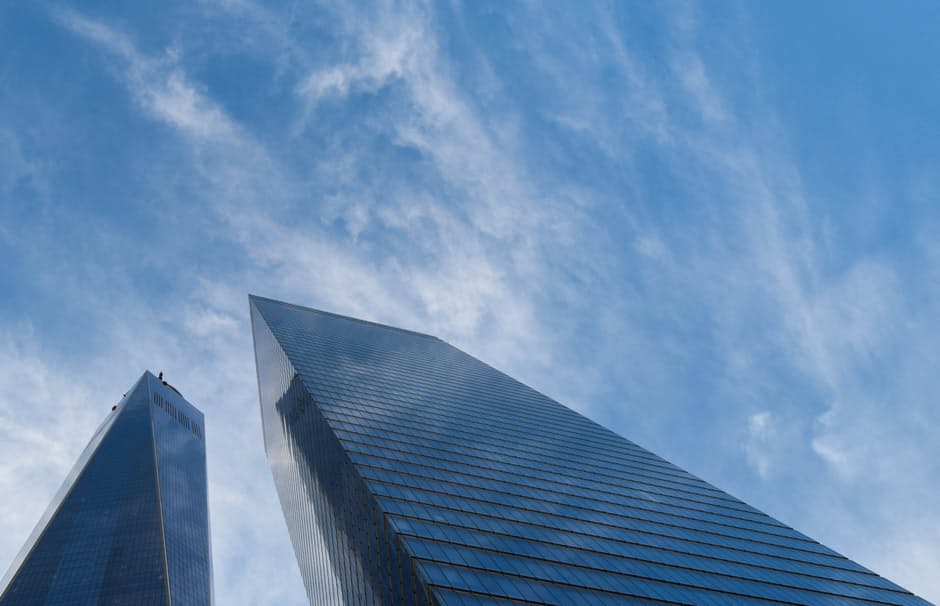 PART ONE
Lorem ipsum dolor sit amet, consectetuer adipiscing elit. Maecenas porttitor congue massa. Fusce posuere, magna sed pulvinar ultricies,
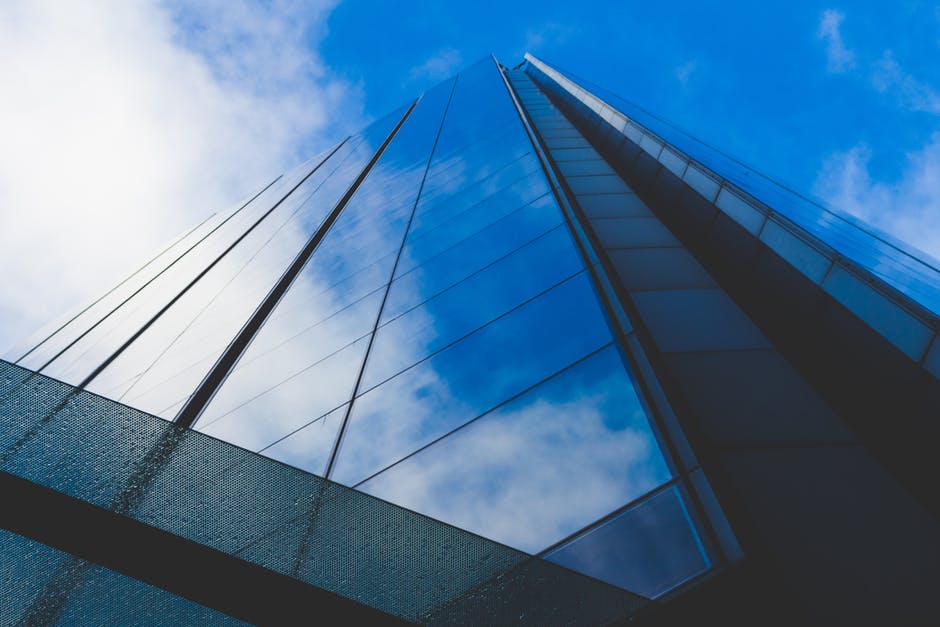 OUR COMPANY
Title here
Lorem ipsum dolor sit amet, consectetuer adipiscing elit. Maecenas porttitor congue massa. Fusce posuere, magna sed pulvinar ultricies,
Lorem ipsum dolor sit amet, consectetuer adipiscing elit.
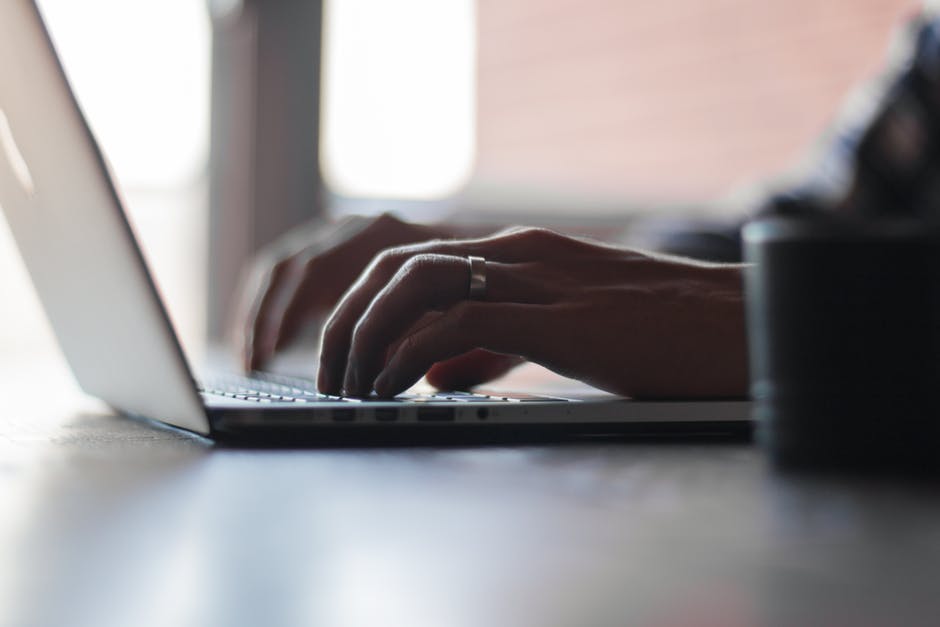 CEO
OUR TEAM
1999-2017
Lorem ipsum dolor sit amet, consectetuer adipiscing elit. Maecenas porttitor congue massa. Fusce posuere, magna sed pulvinar ultricies,
OUR PLACE
Title here
Title here
Title here
Title here
Lorem ipsum dolor sit amet, consectetuer adipiscing elit.
Lorem ipsum dolor sit amet, consectetuer adipiscing elit.
Lorem ipsum dolor sit amet, consectetuer adipiscing elit.
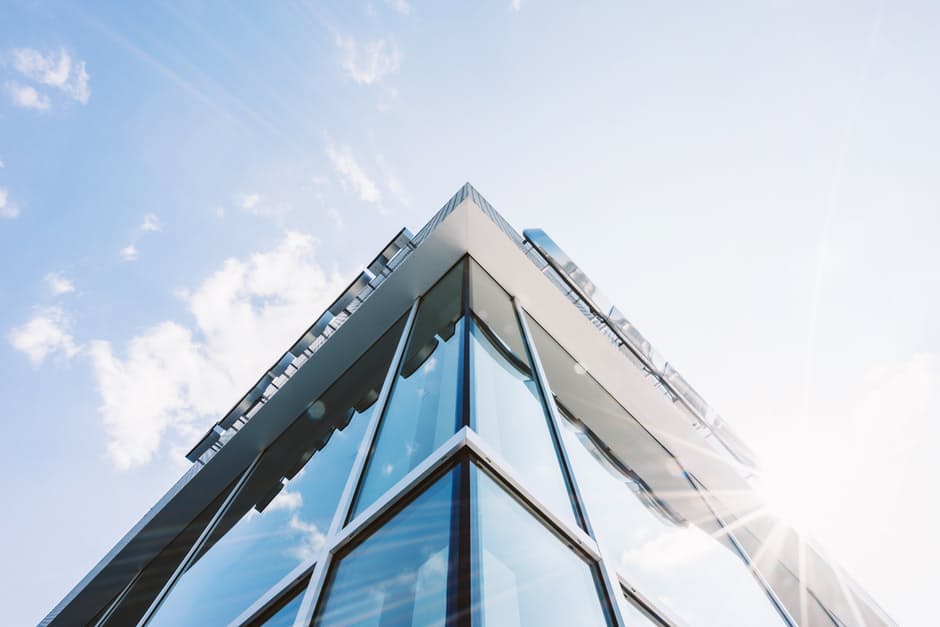 2
PART TWO
Lorem ipsum dolor sit amet, consectetuer adipiscing elit. Maecenas porttitor congue massa. Fusce posuere, magna sed pulvinar ultricies,
OUR WORK
Title here
Title here
Lorem ipsum dolor sit amet, consectetuer adipiscing elit. Maecenas porttitor congue massa. Fusce posuere, magna sed pulvinar ultricies,
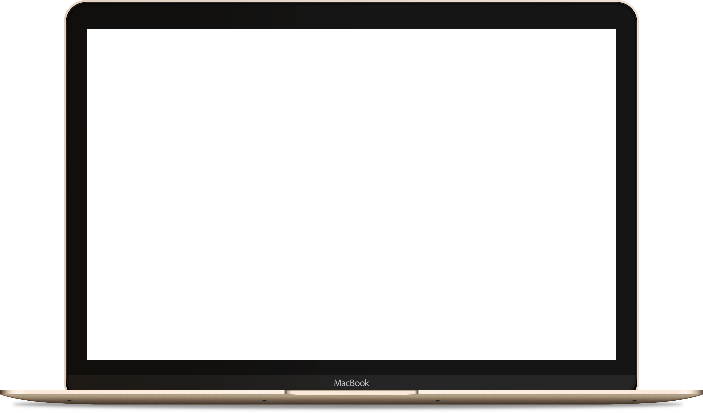 OUR PRODUCT
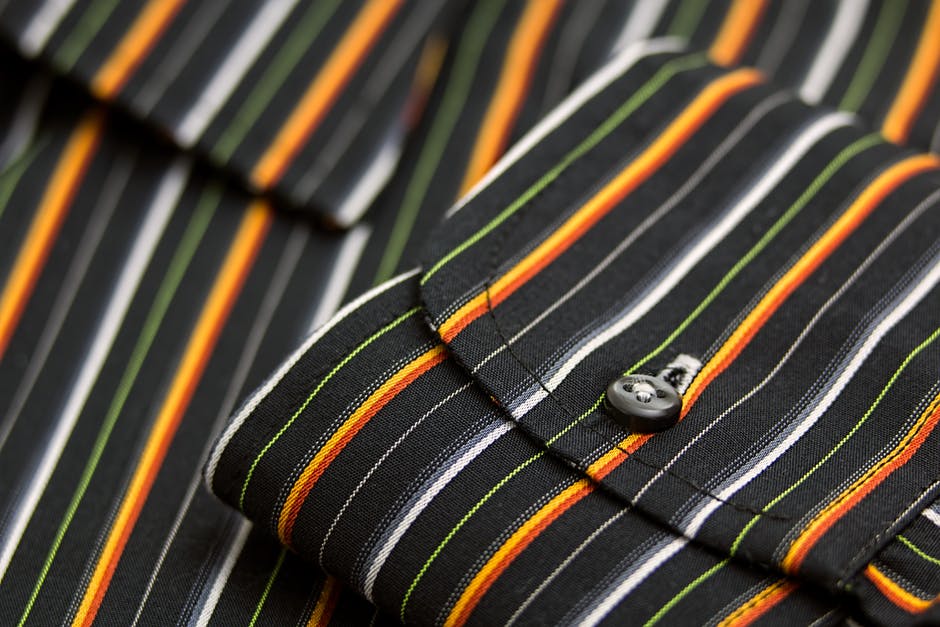 Title here
Lorem ipsum dolor sit amet, consectetuer adipiscing elit. Maecenas porttitor congue massa. Fusce posuere, magna sed pulvinar ultricies,
OUR PRICE
TITLE
TITLE
TITLE
$59
$69
$78
Lorem ipsum dolor sit amet, consectetuer adipiscing elit.
Lorem ipsum dolor sit amet, consectetuer adipiscing elit.
Lorem ipsum dolor sit amet, consectetuer adipiscing elit.
MORE…
MORE…
MORE…
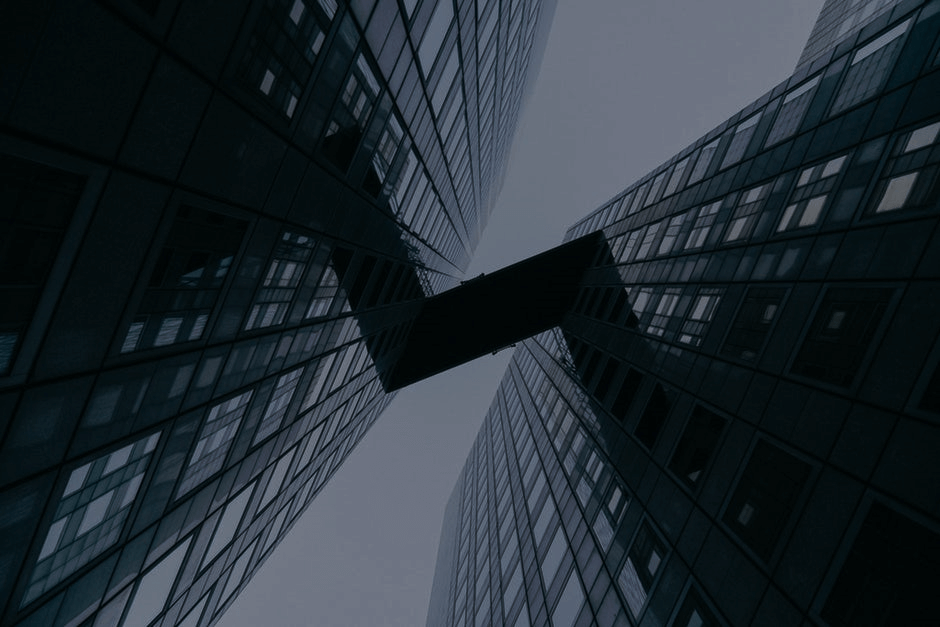 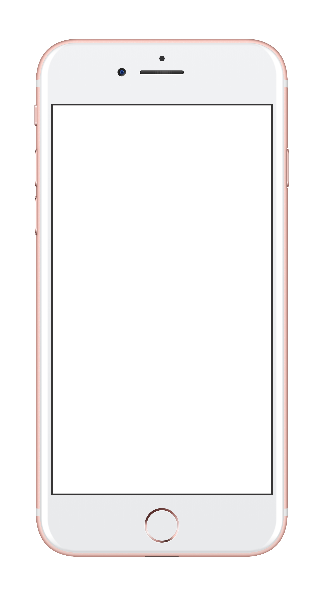 OUR SERVICE
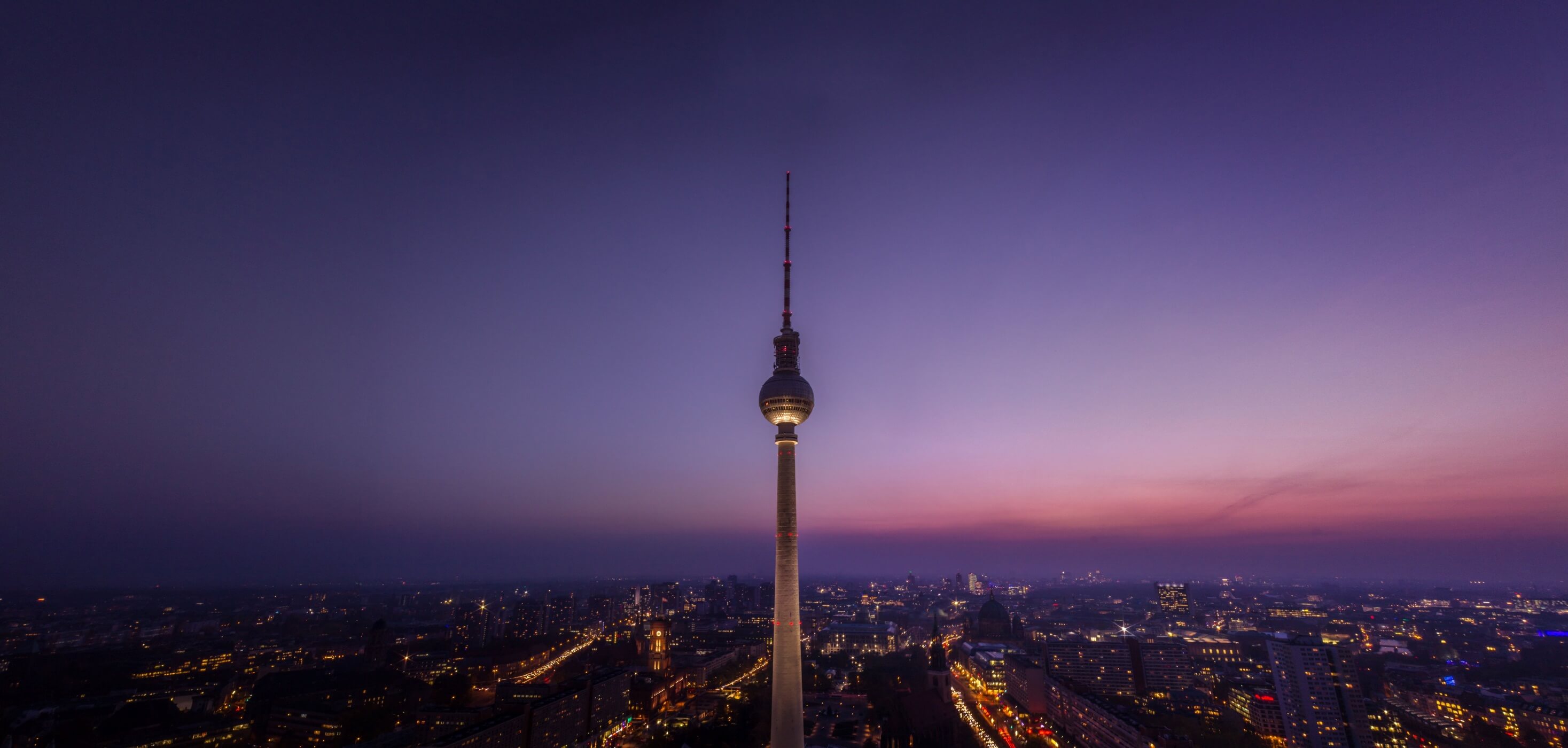 Title here
Lorem ipsum dolor sit amet, consectetuer adipiscing elit. Maecenas porttitor congue massa. Fusce posuere, magna sed pulvinar ultricies,
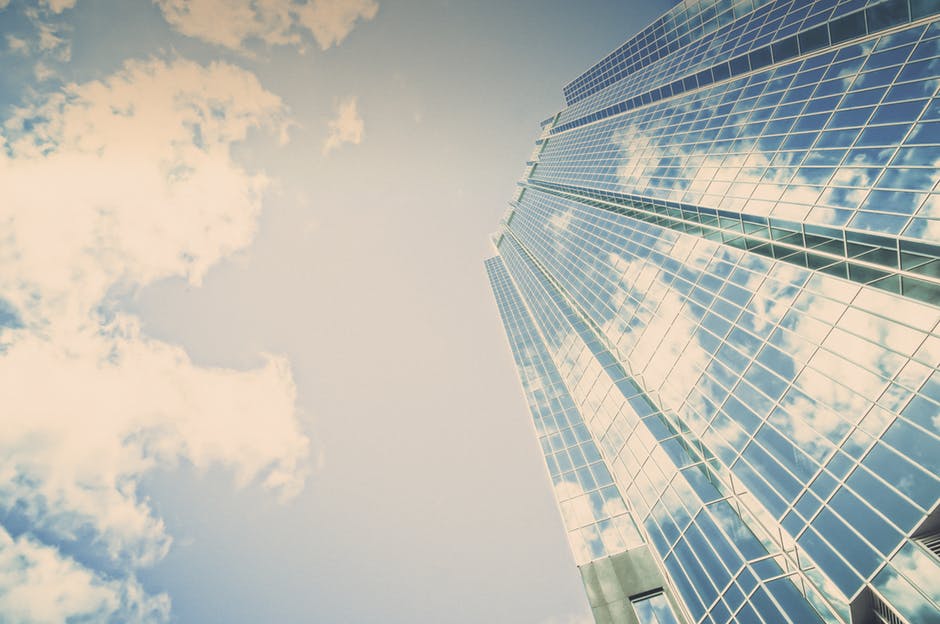 3
PART THREE
Lorem ipsum dolor sit amet, consectetuer adipiscing elit. Maecenas porttitor congue massa. Fusce posuere, magna sed pulvinar ultricies,
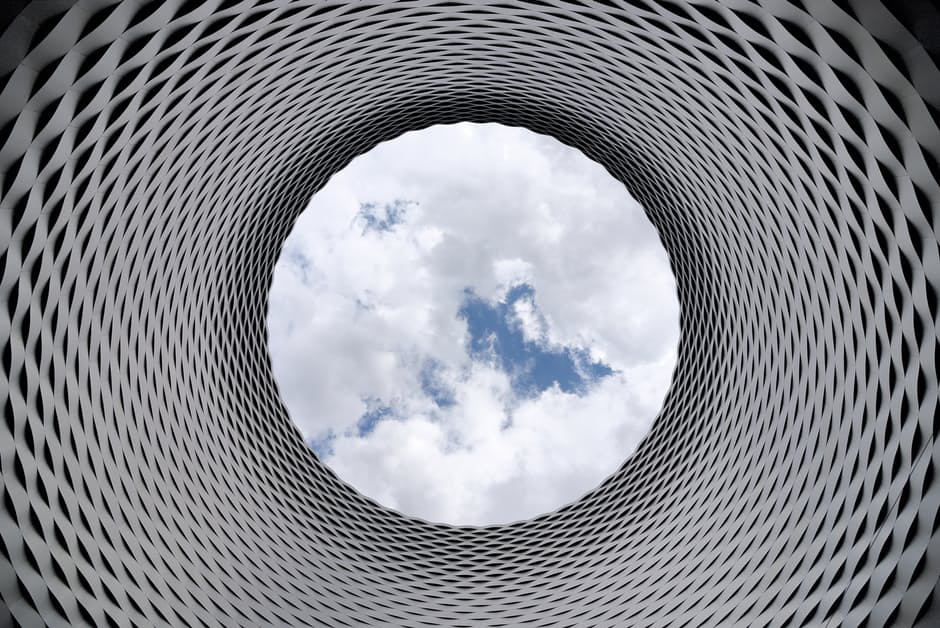 Lorem ipsum dolor sit amet, consectetuer adipiscing elit.
OUR FUTURE
Title here
Lorem ipsum dolor sit amet, consectetuer adipiscing elit. Maecenas porttitor congue massa. Fusce posuere, magna sed pulvinar ultricies,
Lorem ipsum dolor sit amet, consectetuer adipiscing elit.
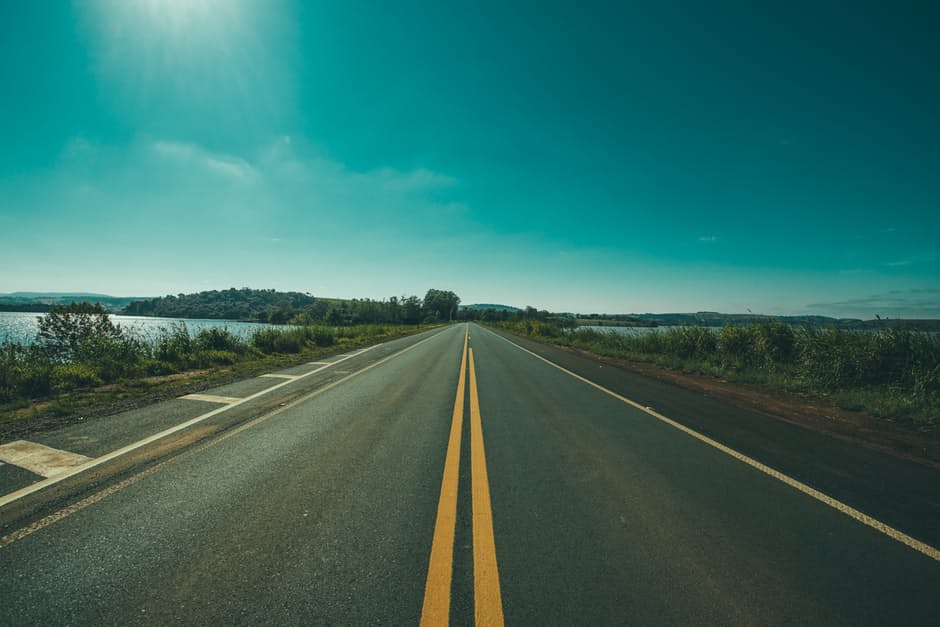 OUR DEVELOPEMENT
Title here
Lorem ipsum dolor sit amet, consectetuer adipiscing elit. Maecenas porttitor congue massa. Fusce posuere, magna sed pulvinar ultricies,
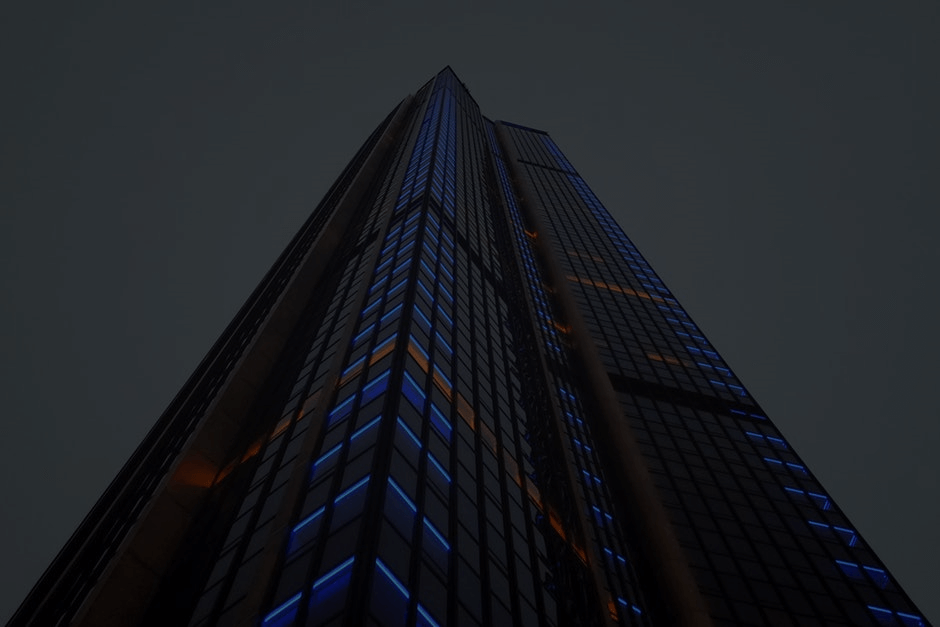 2017.12
Lorem ipsum dolor sit amet, consectetuer adipiscing elit.
2018.09
Lorem ipsum dolor sit amet, consectetuer adipiscing elit.
OUR PLAN
Title here
2018.03
Lorem ipsum dolor sit amet, consectetuer adipiscing elit.
2018.11
Lorem ipsum dolor sit amet, consectetuer adipiscing elit.
CHANGE
Title here
2019.03
Lorem ipsum dolor sit amet, consectetuer adipiscing elit.
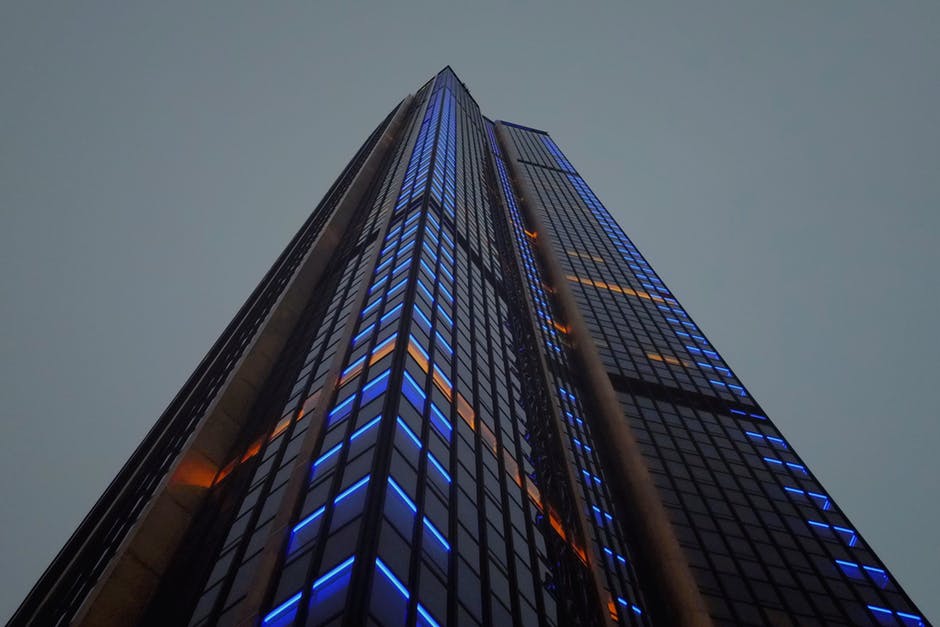 4
PART FOUR
Lorem ipsum dolor sit amet, consectetuer adipiscing elit. Maecenas porttitor congue massa. Fusce posuere, magna sed pulvinar ultricies,
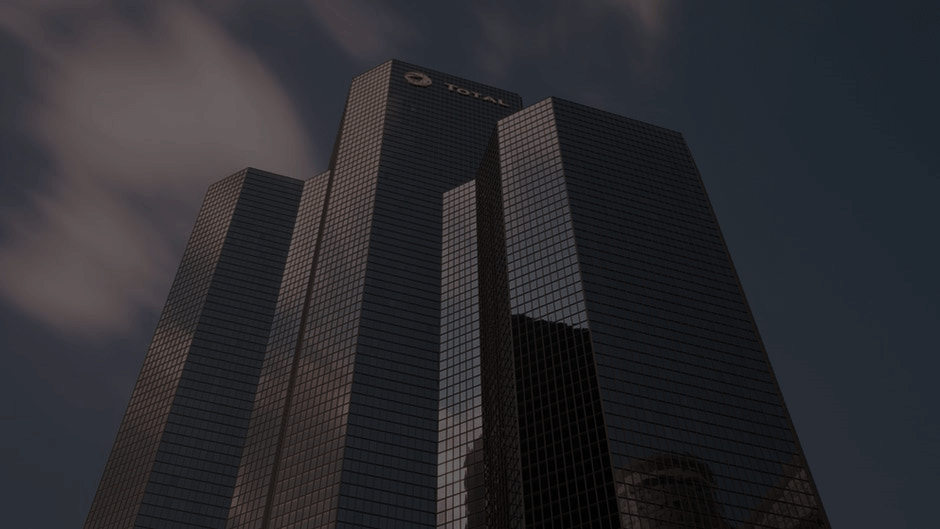 OUR PARTNER
Title here
Lorem ipsum dolor sit amet, consectetuer adipiscing elit. Maecenas porttitor congue massa. Fusce posuere, magna sed pulvinar ultricies,
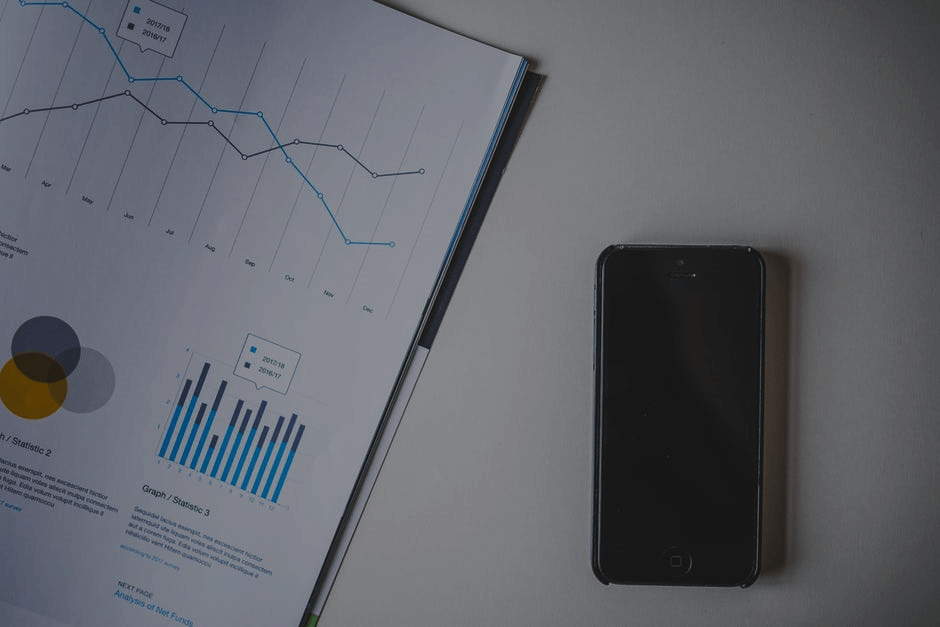 OUR DUTY
Title here
Lorem ipsum dolor sit amet, consectetuer adipiscing elit. Maecenas porttitor congue massa. Fusce posuere, magna sed pulvinar ultricies,
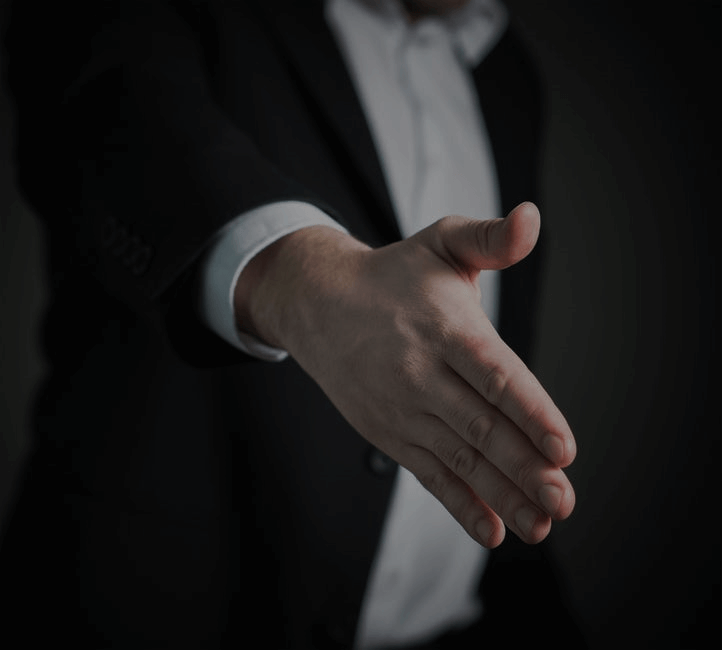 CONTACT US
Title here
PHONE NUMBER
EMAIL
WE-CHAT
18672765781
407149051@qq.com
18672765781
THANK YOU
I AM PXIAOBAI